Русский язык
5
класс
Правописание не 
с существительными
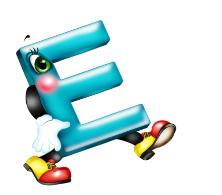 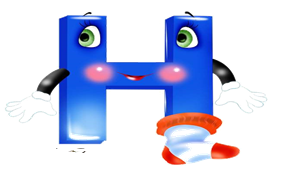 СЕГОДНЯ НА УРОКЕ:
Усвоим правила слитного и раздельного написания НЕ с именами существительными;
закрепим навыки правописания не с существительными.
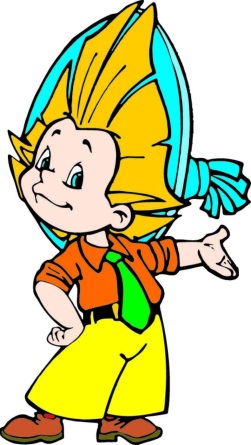 Обратимся к таким существительным:
правдадругсчастье
Как правильно их написать с не?
Какой смысл придает этим 
словам приставка не?
Слитно?
Чем является не здесь?
Продолжим наблюдения
Понаблюдай за особенностями данной группы.
правда – неправда           
счастье – несчастье          
друг – недруг
правда – неправда (ложь)
счастье – несчастье (горе)
друг – недруг (враг)
Чем можно заменить существительные с не?
синонимом
Существительные с НЕ пишутся слитно,
 если слово с НЕ можно заменить синонимом без НЕ или близким по значению.
Чем является не в данных словах?
Сделайте 2-й вывод о слитном написании существительных с не.
ВЫВОД 1
Если существительное с НЕ может быть заменено
 синонимом без НЕ или близким по значению выра
жением, то существительное с НЕ пишется слитно.
Не здесь является приставкой.
Найди соответствия
НЕБЫЛИЦА                   ГРУБОСТЬ

НЕЗАВИСИМОСТЬ      ВЫДУМКА 

НЕВЕЖЛИВОСТЬ        СВОБОДА    
                             
НЕГОДОВАНИЕ            ВРАЖДА

НЕНАВИСТЬ                ВОЗМУЩЕНИЕ
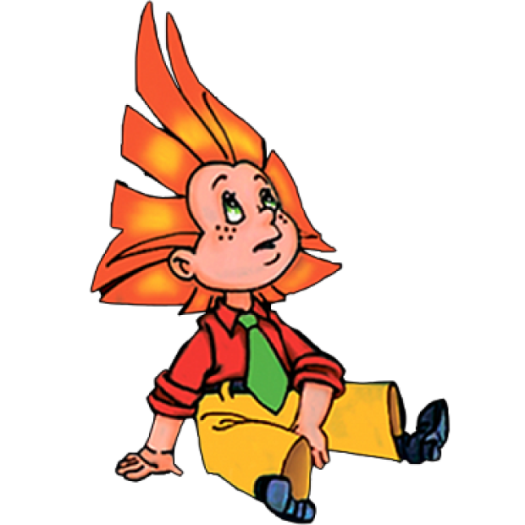 ПРОВЕРЬ
НЕНАВИСТЬ              ВРАЖДА

 НЕБЫЛИЦА                ВЫДУМКА
 НЕГОДОВАНИЕ         ВОЗМУЩЕНИЕ
 НЕВЕЖЛИВОСТЬ      ГРУБОСТЬ

 НЕЗАВИСИМОСТЬ    СВОБОДА
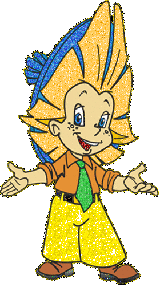 Понаблюдайте за особенностями группы слов.
ненастье
невзгоды
невежда
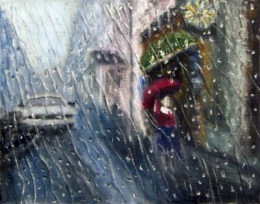 …настье
…взгоды
…вежда
?
Прочитайте слова без не.
Чем является не в приведённых словах?
Сделайте вывод, когда не с существительными пишется слитно.
Существительные пишутся слитно,
 если без НЕ не употребляются.
СЛОВАРНАЯ РАБОТА
Недуг – 
Невежда – 

Невежа –
болезнь, сильное недомогание. 
необразованный, малосведущий человек, неуч. 
невоспитанный человек.
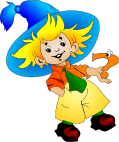 ВЫВОД 2
Если существительное 
не употребляется без не, то пишется слитно.
не    в них - часть корня.
В русском языке есть существительные, которые
 не употребляются без НЕ.  Это:
Небрежный, небылица, неваляшка, невежество, невежа, невежда, неверие, невзгода, невидаль, невидимка, невинный, невольник, невзрачный, негативный, негодяй, негодование, недотрога, недуг, незабудка, нелепость, нельзя, немой, ненависть, ненастье, неполадки, непоседа, неприязнь, неразбериха, неряха, несмышлёныш, несуразный, неудачник, нехристь.
;
Какой смысл вносит не в эти предложения?
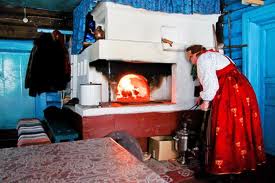 Не печь кормит, а руки.
противопоставление
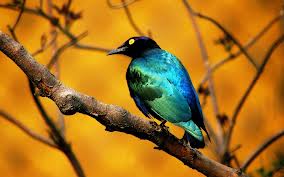 Это не галка, не сорока, не ворона.
отрицание
Сделайте вывод, когда не с существительными пишется раздельно.
Вывод 3:
Не с существительными пишется раздельно, если в предложении есть противопоставление с союзом а.
Обобщим наблюдения
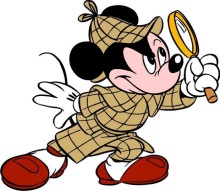 Сделайте общий вывод о слитном и раздельном написании существительных с не.
неправда
несчастье
недруг
ненастье
невзгоды
невежда
не_печь, а руки
не_галка, не_сорока,
не_ворона
НЕ с именами существительными
Определите, употребляется ли существительное без НЕ
Если употребляется
Если не употребляется - СЛИТНО
Если есть противопоставление
с  союзом А
Если нет, замени синонимом без НЕ
Пиши
слитно
Пиши раздельно
ОРФОГРАММА №33
Не пишется слитно, если существительное без не не употребляется, например ненависть.

     Не пишется слитно, если существительное  можно заменить синонимом без не, например: неправда (ложь), непогода (плохая погода)
УПРАЖНЕНИЕ 504
Вспомните  определение синонимов. Прочитайте слова, подберите синоним (без не), запишите полученные пары.
Недруг, неправда, несчастье, нездоровье, неприятель, неудача.
УПРАЖНЕНИЕ 504
Недруг - враг, неправда - ложь, несчастье - горе, нездоровье - болезнь, неприятель - противник, неудача - поражение.
Найди пару
(не)годование
(не)погода
(не)здоровье
(не)внимательность
(не)правда
(не)приятель
(не)счастье
(не)воля
(не)уверенность
(не)лепость
Противник
Глупость
Рабство
Рассеянность
Болезнь
Сомнение
Возмущение
Беда
Слякоть
Ложь
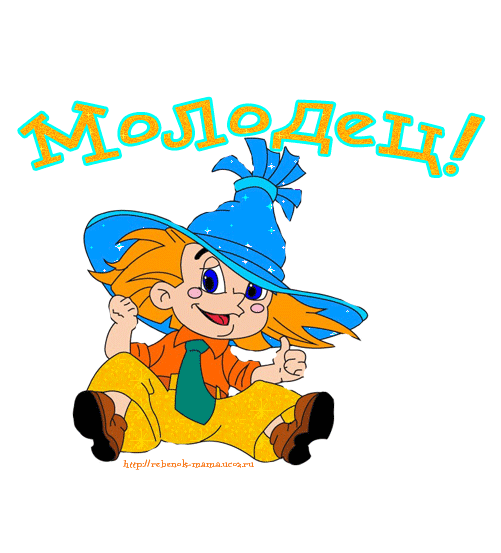 УПРАЖНЕНИЕ 505
Спишите, раскрывая скобки и вставляя пропущенные буквы, объясните написание не с существительными.
1. Под красной з…рёй вдал…ке гуляет в поле (не)видимка. 2. Мы ост…новились в (не)доумении. 3. В (не)настье особенно хорошо пос…деть у огня. 4. (Не)други завидовали его успехам. 5. (Не)везение пр…следовало меня. 6.  Ты не только (не)вежда, но ты ещё и (не)вежа.
УПРАЖНЕНИЕ 505
1. Под красной зарёй вдалеке гуляет в поле  невидимка. 2. Мы остановились в  недоумении. 
3. В ненастье особенно хорошо посидеть у огня. 4. Недруги завидовали его успехам. 5. Невезение преследовало меня. 6. Ты не только невежда, но ты ещё и невежа.
УПРАЖНЕНИЕ 506
Прочитайте предложения. Какой союз есть во всех трёх предложениях?
1. Это была не правда, а настоящая ложь. 
2. В её поступках я почувствовала не любовь, а безразличие ко мне. 
3. Её ожидало не счастье, а беда.
1. Это была не правда, а настоящая ложь. 
2. В её поступках я почувствовала не любовь, а безразличие ко мне. 
3. Её ожидало не счастье, а беда.
ОРФОГРАММА №33
Частица не с существительными пишется раздельно, если в предложении есть противопоставление (союз а), например: У стен нашего города стоял не друг, а враг.
УПРАЖНЕНИЕ 507
Спишите, раскрывая скобки и объясняя написание не с существительными.
1. Впереди нас ожидала (не)разлука, а встреча с милыми друзьями. 2. К сожалению, тебя ожидает (не)радость, а печаль. 3. (Не)погода мешала нам в пути, а плохие дороги. 4. (Не)здоровье, а болезнь задержала меня. 5. Меня поразили в нём (не)вежливость, а умение хорошо вести себя в любом обществе.
УПРАЖНЕНИЕ 507
1. Впереди нас ожидала не разлука, а встреча с милыми друзьями. 2. К сожалению, тебя ожидает не радость, а печаль. 3.  Не погода мешала нам в пути, а плохие дороги. 4.  Не здоровье, а болезнь задержала меня. 5. Меня поразили в нём не вежливость, а умение хорошо вести себя в любом обществе.
УПРАЖНЕНИЕ 508
Подберите и запишите пословицы, в которых есть частица не с именем существительным. В помощь вам две пословицы.
Не пером пишут, а умом.
Язык не стрела, а острее стрелы.
УПРАЖНЕНИЕ 508
Попытка не пытка , а спрос не беда. Невеличка капля, а камень долбит. Недруг поддакивает, а друг спорит. Не годы, а горе старит. У свахи-неряхи и невесты непряхи. Раздружится друг — хуже недруга. Волк не пастух, а свинья не огородник.
ДЛЯ ТЕХ, КТО ХОЧЕТ ЗНАТЬ БОЛЬШЕ
Если в предложении есть частицы 
 далеко не, вовсе не, отнюдь не, ничуть 
 не, нисколько не, то не с 
 существительным будет писаться 
 раздельно, например: 
Это была далеко не правда. Он мне вовсе не приятель.
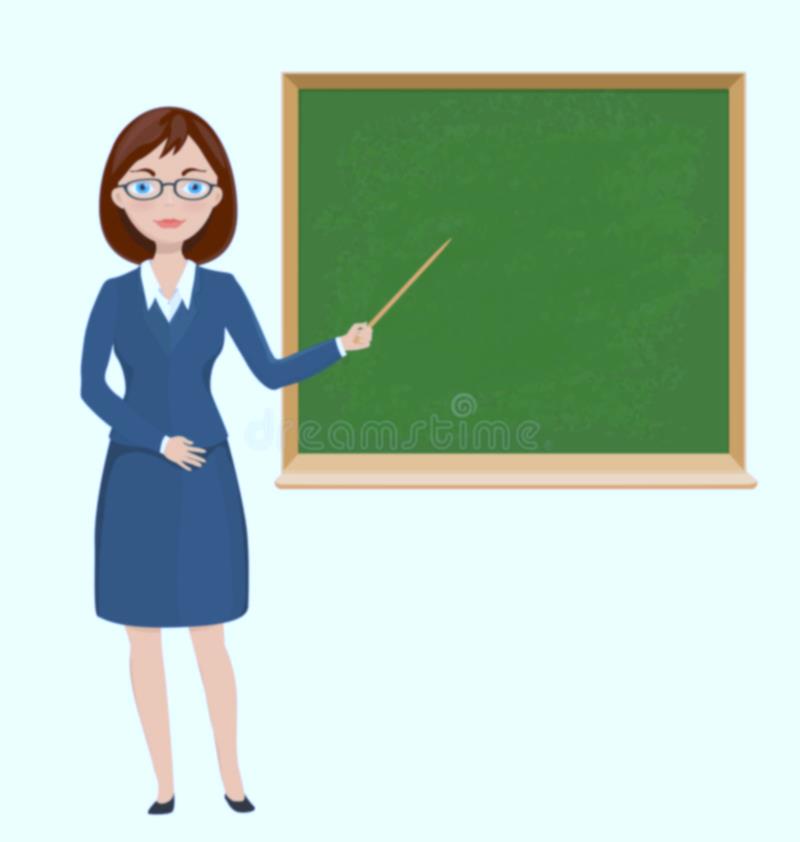 САМОСТОЯТЕЛЬНАЯ РАБОТА
§ 83.
ВЫПОЛНИТЬ 
УПРАЖНЕНИЕ 509  
НА СТРАНИЦЕ 223.